Particle Wave Duality
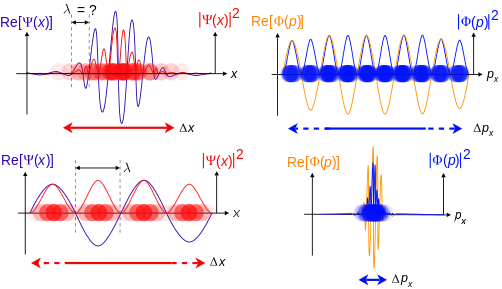 De Broglie Wavelength
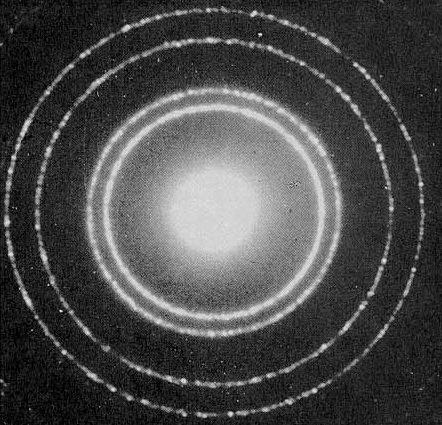 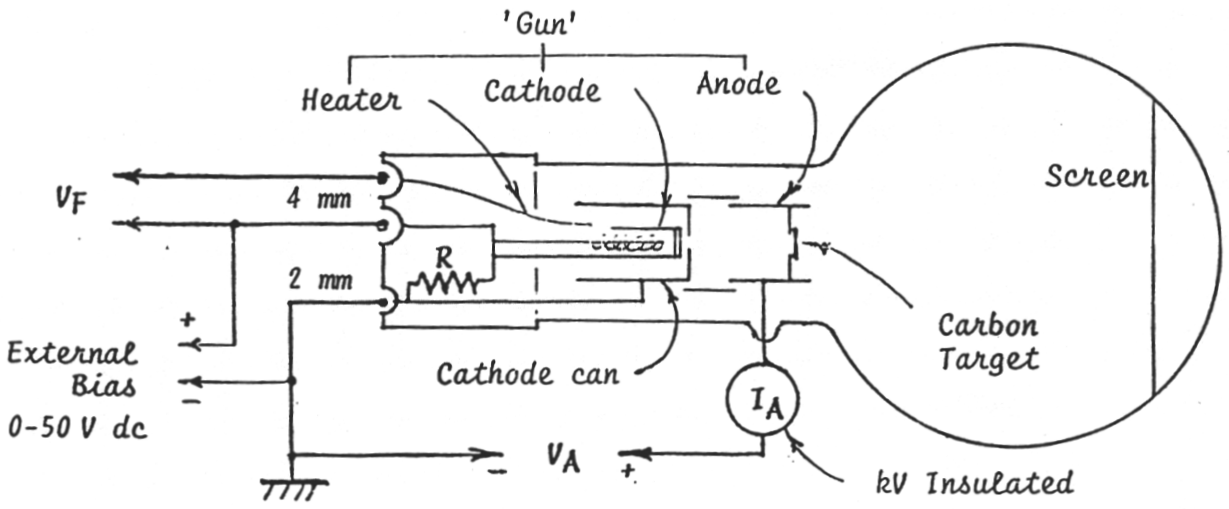 Example 1
Heisenberg Uncertainty Principle
How would you measure an object’s position and speed? You can either touch it or observe it. In the latter case the light would need to reflect off the object in order to be seen. But light can diffract, making it impossible to locate the object’s position. 
To decrease the effects of diffraction a shorter wavelength can be used but that results in high energy radiation which can alter the object’s momentum. 
Thus trying to lower the uncertainty of the position measurement will increase the uncertainty of the momentum measurement. This is known as the Heisenberg uncertainty principle, after German physicist Werner Heisenberg.
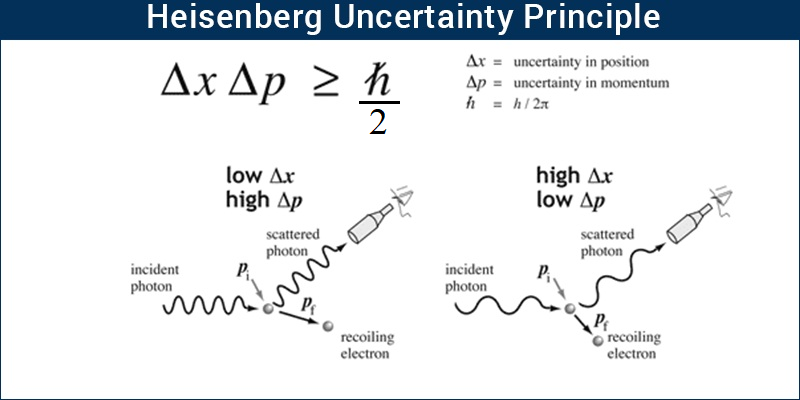 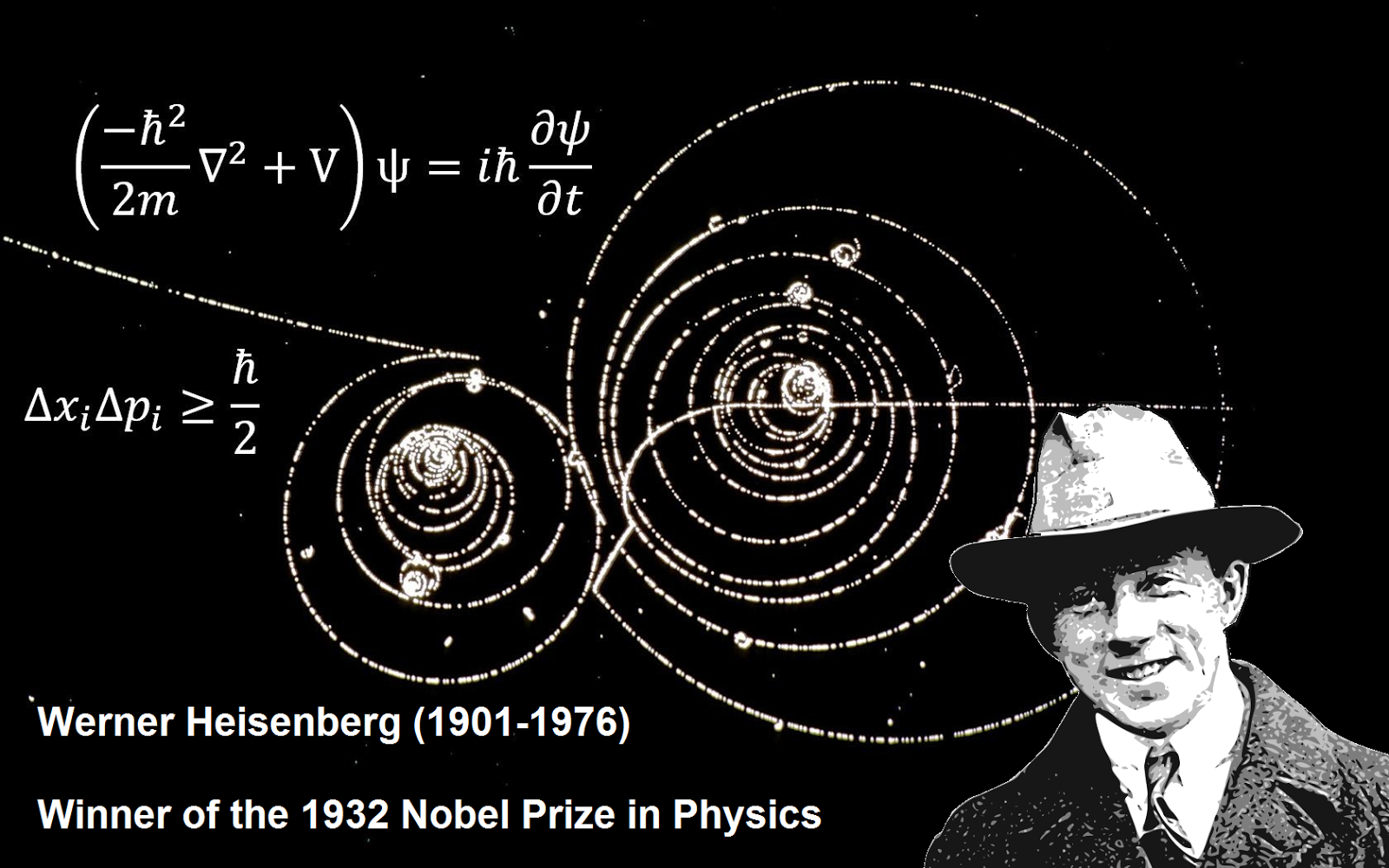 Example 2
During a lab you just measured the position of a moving cart to be 3.0 ± 0.5 cm. A group member says that with that uncertainty their momentum measurement will now have a huge uncertainty because of the Heisenberg uncertainty principle? Is he correct?
Wheeler’s Delayed Choice Experiment
Proposed by American physicist John Archibald Wheeler in 1978.
Realized by French physicist Alain Aspect et al. in 2007.
BSoutput is inserted after the photon passes BSinput
Particle behaviour observed without BSoutput; 
	wave behaviour with.
Does the photon decide to be 
	a wave only once the second 
	beam splitter is inserted?
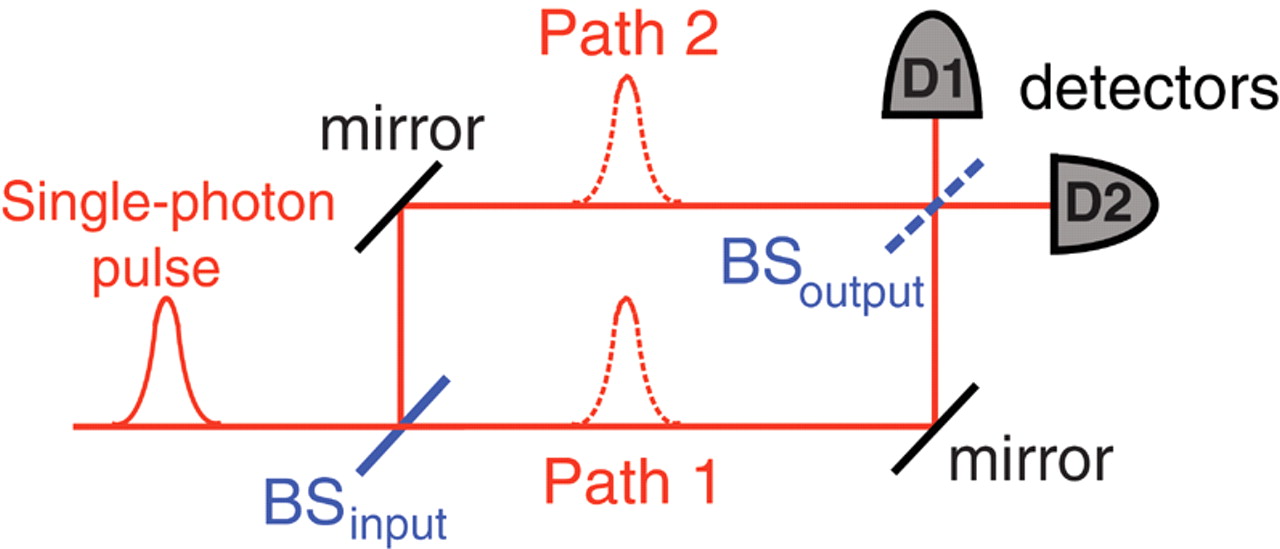